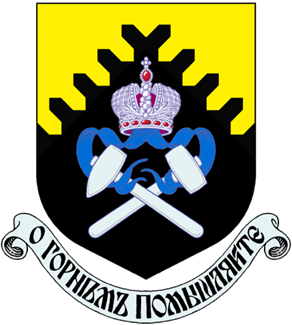 ФГБОУ ВО 
«Уральский государственный горный университет»
БУРОВЫЕ РАСТВОРЫ И ИХ ВЛИЯНИЕ НА ДАННЫЕ КАРОТОЖА МЕТОДОМ СПОНТАННОЙ ПОЛЯРИЗАЦИИ
Старший преподаватель МТ УГГУ 
Исламгалиев Дмитрий Владимирович
Примерные величины теоретического равновесного адсорбционного потенциала при пересечении пачки пластов (Кормильцев, 2007)
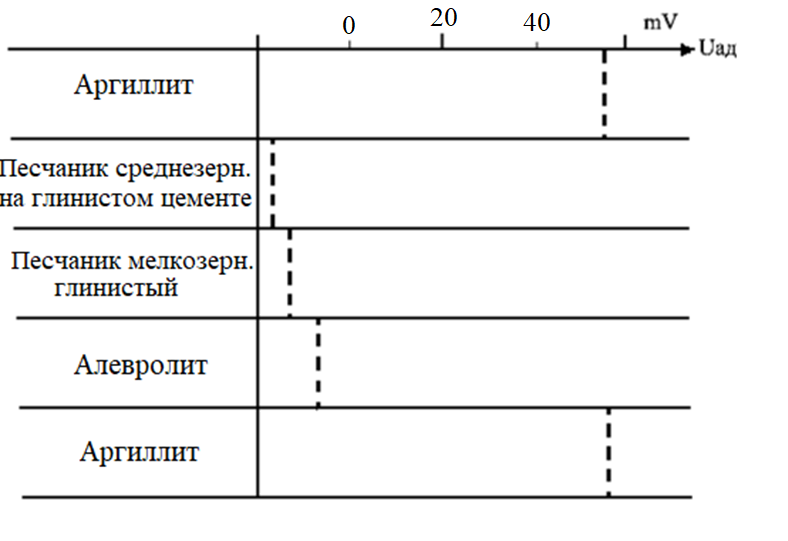 1
Модель скважины
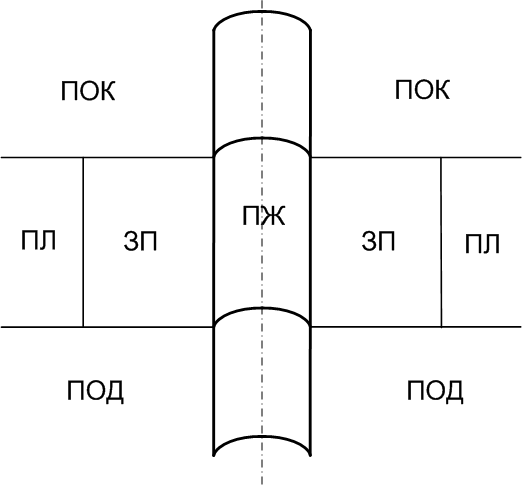 Покрывающая  (ПОК) порода,
 подстилающая (ПОД) порода, продуктивный пласт (ПЛ), 
зоны проникновения (ЗП)  
скважины с промывочной 
жидкостью (ПЖ)
2
Адсорбция
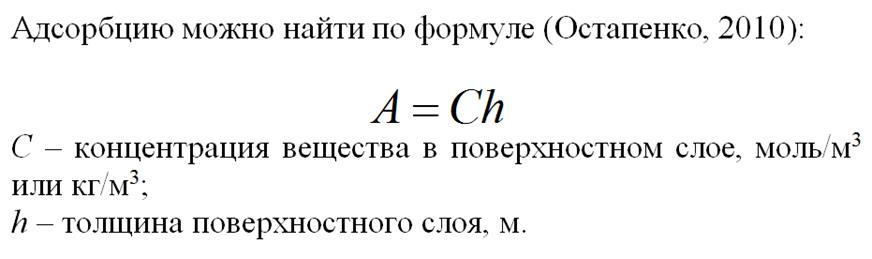 3
Разность потенциалов
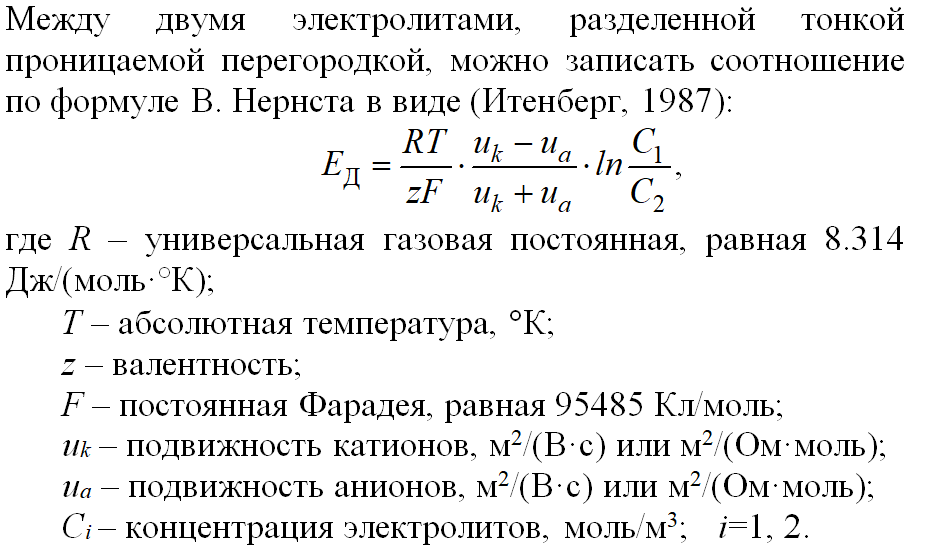 4
Nernst W. Experimental and Theoretical Applications of Thermodynamics to Chemistry // Yale University, New York, 1907. –149 p.
Диффузионно-адсорбционный потенциал
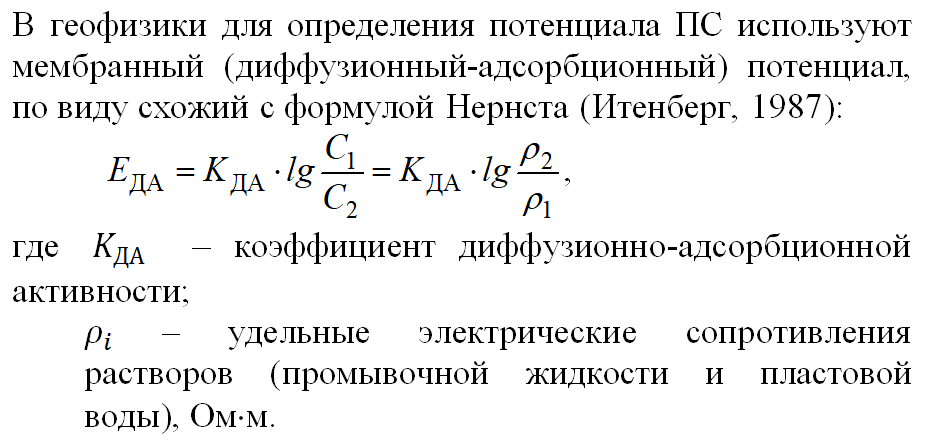 5
Плотность ионов [2]
n – число переноса ионов;
W – параметр пласта твердой части и жидкости, кг/(м·с);
A – адсорбция, моль/кг.
6
Плотность функции Лагранжа (Ванько, 2006; Сурнев, 2013)
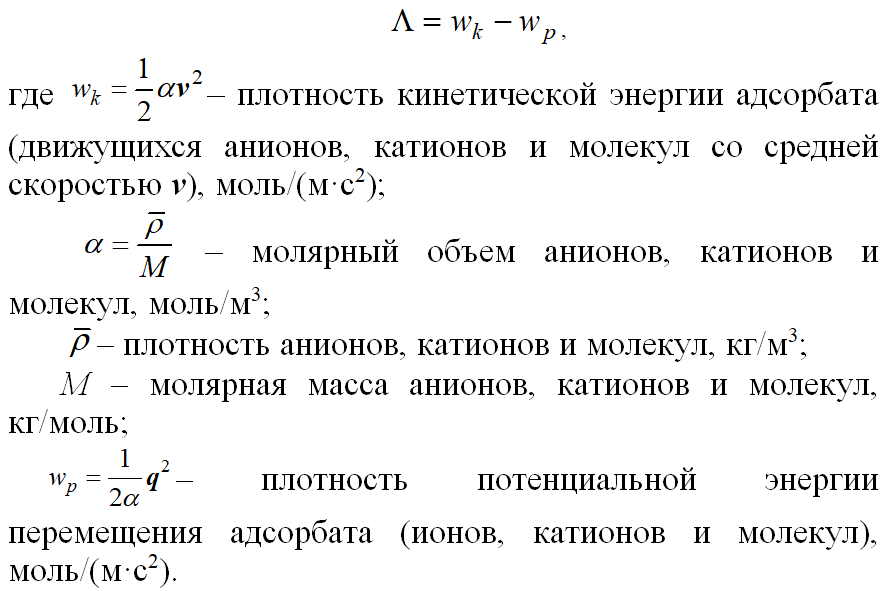 7
Уравнение Лагранжа (Сурнев, 2013)
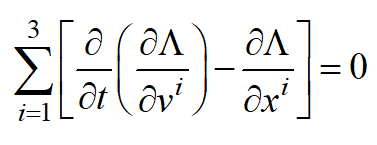 Нестационарное уравнение адсорбции [2]
в установившемся состоянии
8
Напряженность электрического поля адсорбции в установившемся состоянии [2]
z – валентность; 
F – постоянная Фарадея, 95484.5 Кл/моль;
W – параметр пласта твердой части и жидкости, кг/(м·с);
A – адсорбция, моль/кг;
σ – удельная электропроводность, См/м.
Адсорбционный потенциал [2]
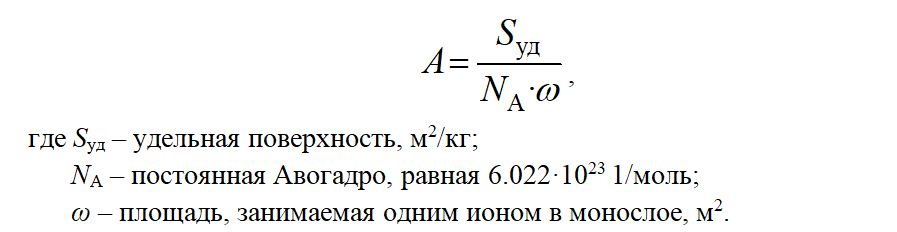 Адсорбция (Фридрихсберг, 1984)
9
Электрический потенциал двойного слоя на границе твердого тела и жидкости в стационарном состоянии [2]
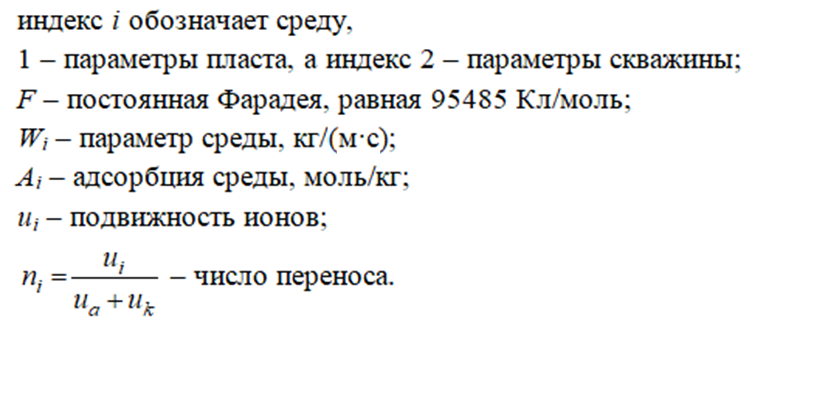 10
Характеристики буровых растворов [3]
11
Адсорбция и потенциал [3]
12
Каротажная диаграмма методов КС, ПС, ННК-Т по материалам ПФ «Севергазгеофизика» (Сковородников, 2009)
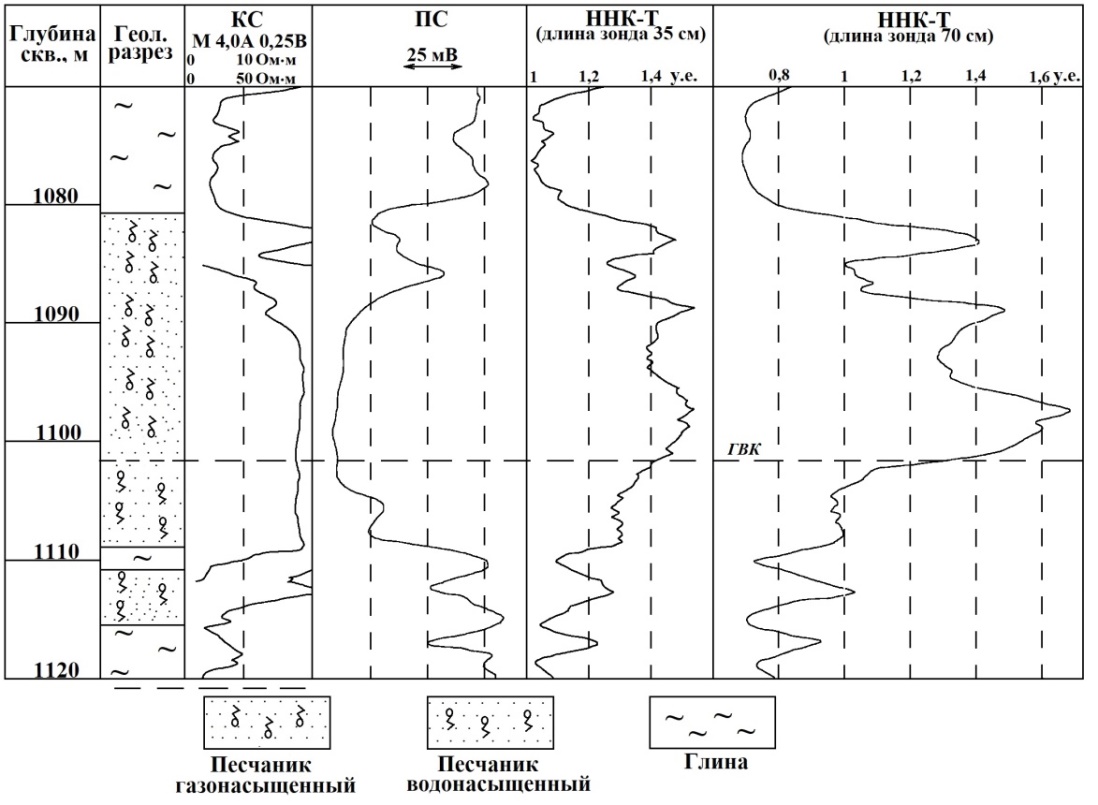 13
Данные модели [2]
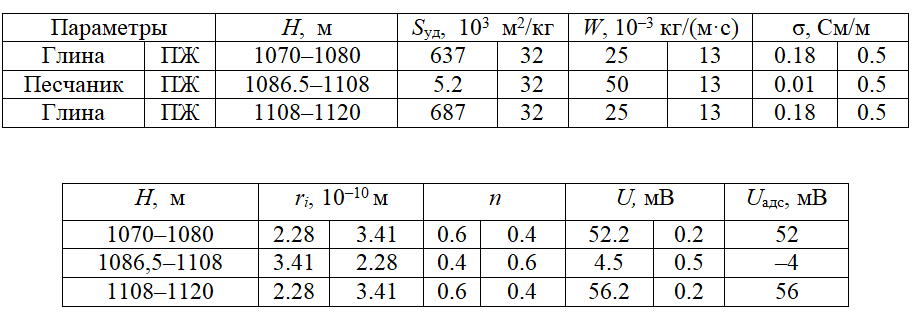 14
Кривые потенциала ПС на оси скважины.Штриховая линия – измеренная (по материалам ПФ «Севергазгеофизика» ); сплошная линия – теоретическая [2]
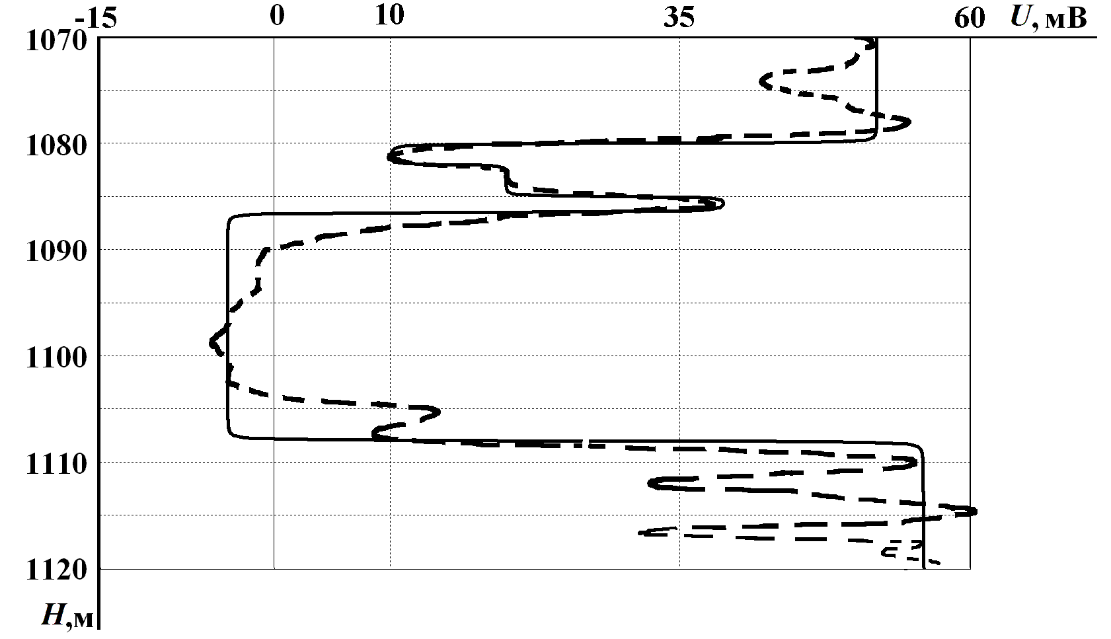 15
Построение теоретической кривой, осуществлено  в программного комплекса «SP-AT» (Исламгалиев , 2021)
Выводы
Установлено влияние буровых растворов на данные каротажа методом ПС.
Получено уравнение потенциала адсорбции, создаваемым двойным электрическим слоем, на границе твердое тело–жидкость с учетом физико-геометрических и электрохимических параметров среды (таких как вязкость, удельная электропроводность и адсорбция).
	Проведено сравнение практической кривой ПС материалов скважины материалам ПФ «Севергазгеофизика» (Сковородников, 2009) с теоретической кривой по полученному уравнению. Данные двух кривых достаточно хорошо согласуются.
	Для расчета адсорбционного потенциала применяются программные комплексы «SP-AT», «PS-C», «Paletka_PS».
16
Список литературы
1. Ванько В.И., Ермошина О.В., Кувыркин Г.Н. Вариационное исчисление и оптимальное управление: учеб. для вузов. – 3-е изд., исправл. / Под ред. B.C. Зарубина, А.П. Крищенко // М.: Изд-во МГТУ им. Н.Э. Баумана, 2006. – 488 с.
2. Исламгалиев Д. В. Адсорбционный потенциал двойного электрического слоя на границе двухфазной среды / Д. В. Исламгалиев // Мониторинг. Наука и технологии. – 2022. – №1(51). – С. 47-57 DOI: https://doi.org/10.25714/MNT.2022.51.007.
3. Исламгалиев Д. В. Влияние бурового раствора на величину потенциала спонтанной поляризации при каротаже скважин / Д. В. Исламгалиев, А. Н. Ратушняк // Горный информационно-аналитический бюллетень. — 2021. — № 11-1. — С. 46—54. DOI: 10.25018/0 236_1493_2021_111_0_46.
4. Исламгалиев Д. В. Вычисление потенциала спонтанной поляризации (ПС) на оси скважины / Д. В.  Исламгалиев // II Международный симпозиум «Геофизика XXI века». – Екатеринбург, УГГУ, 2012. – С. 139-141.
5. Исламгалиев Д. В. Программный комплекс «PALETKA_PS» / Д. В. Исламгалиев, А. Н. Ратушняк // Рег. № 2017611525. 06.02.2017 г.
6. Исламгалиев Д. В. Программный комплекс «SP-AT» / Д. В. Исламгалиев // Рег. 2021660975.  05.07.2021.
7. Итенберг С.С. Интерпретация результатов геофизических исследований скважин: Учебное пособие для вузов. – Изд. 2-е, перераб. и допол. //  М.: Недра, 1987. – 315 с.
8. Кормильцев В. В. Теоретические и экспериментальные основы спонтанной поляризации горных пород в нефтегазовых скважинах / В. В. Кормильцев, А. Н. Ратушняк. – Екатеринбург: УрО РАН, 2007. – 135 с.
9. Остапенко Г.И. Коллоидная химия: практикум по адсорбции// Тольятти: ТГУ, 2010. – 71 с.
10. Сковородников И.Г. Геофизические исследования скважин: учебное пособие. – 3-е изд., переработ. и дополн. // Екатеринбург: Институт испытаний, 2009. – 471 с.
11. Ратушняк А. Н. Программный комплекс «PS-C» / А. Н. Ратушняк, Д. В. Исламгалиев // Рег. № 2012660335. 14.11.2012 г.
12. Сурнев В.Б. Математическое моделирование. Непрерывные детерминированные модели // Екатеринбург: Изд. УГГУ, 2013. – 689 с.
13. Фридрисберг Д.А. Курс коллоидной химии. Учеб. для вузов. 2-е изд., перераб. и доп. // Л.: Химия, 1984. – 368 с.
14. Nernst W. Experimental and Theoretical Applications of Thermodynamics to Chemistry // Yale University, New York, 1907. –149 p.
17
Спасибо за внимание!